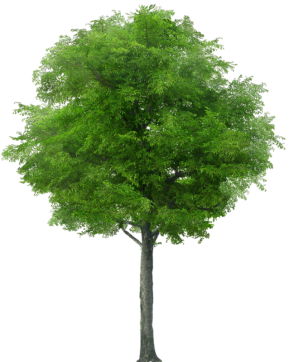 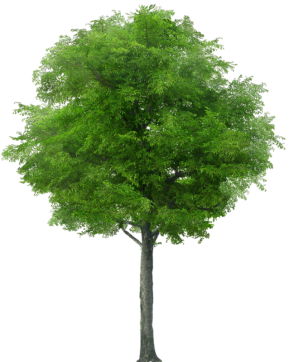 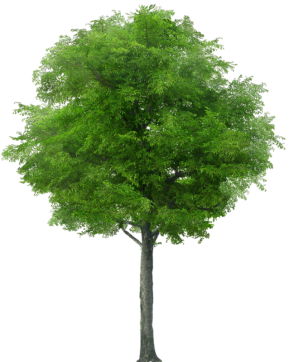 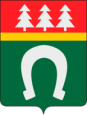 Об исполнении бюджета
Муниципального образования тосненский район ленинградской области за 2015 год
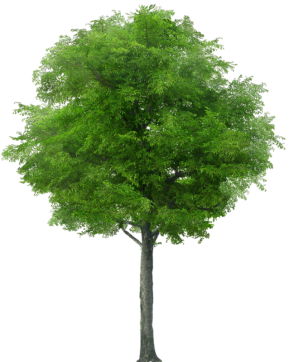 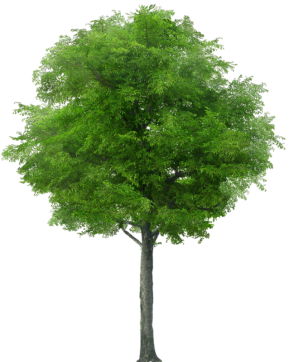 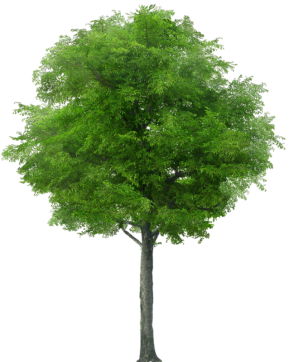 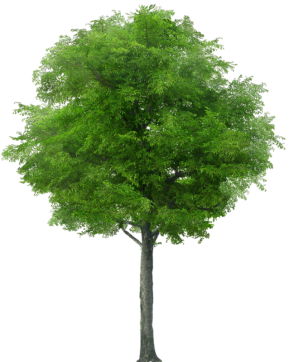 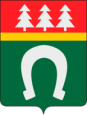 Исполнение доходной и расходной частей
бюджета муниципального образования Тосненский район Ленинградской области
За 2014, 2015 год
тыс. рублей
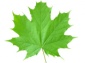 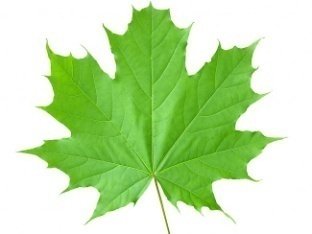 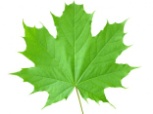 14,5 %
10,9 %
12,1 %
16,0 %
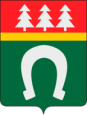 Доходы бюджета муниципального образования тосненский район ленинградской за 2015 год составили
2 811 001,1 тыс. рублей
Налоговые и неналоговые доходы
Безвозмездные поступления
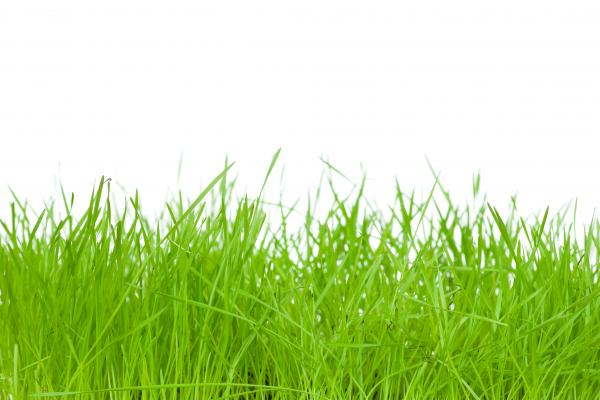 Доходы, Бюджета Муниципального
Образования Тосненский Район
Ленинградской Области
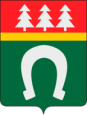 тыс. рублей
2 453 460,0
2 811 001,1
Прирост на 
88 101,9 тыс. руб.
765 678,6
853 780,5
Прирост на 
20 521,6 тыс. руб.
133 290,8
153 812,4
1 554 490,6
1 803 408,2
Прирост на 
248 917,6 тыс. руб.
2014 год
2015 год
Безвозмездные
поступления
Налоговые доходы
Неналоговые доходы
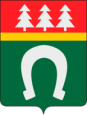 Структура налоговых и неналоговых доходов в 2015 году
15,3 %
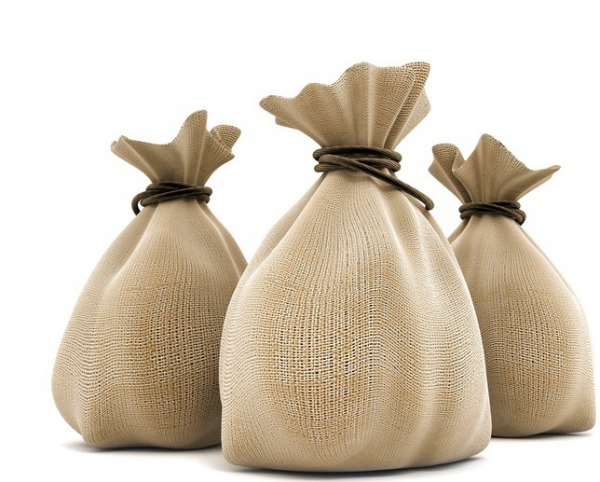 84,7 %
Налоговые
неНалоговые
Исполнение бюджета муниципального образования тосненский район
ленинградской области по налоговым доходам в 2015 году
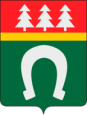 тыс. рублей
715 284,8
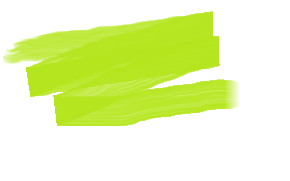 83,0 %
Налоги на прибыль, доходы
657 400,9
126 158,9
Налоги на 
Совокупный доход
118 760,8
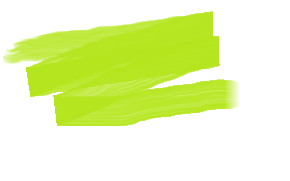 108,8 %
12 336,6
Государственная пошлина
14 857,5
0,3
Прочие налоговые доходы
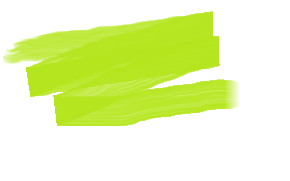 0
106,2 %
исполнено
план
Исполнение бюджета муниципального образования тосненский район
ленинградской области по неналоговым доходам в 2015 году
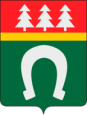 Тыс. рублей
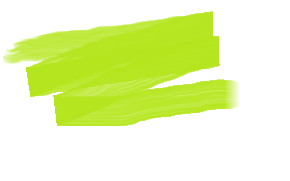 Доходы от использования 
имущества, находящегося 
в муниципальной собственности
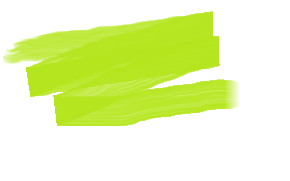 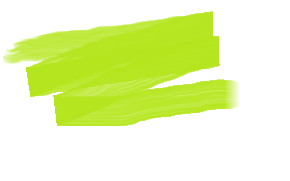 Доходы от оказания платных услуг и компенсации затрат государства
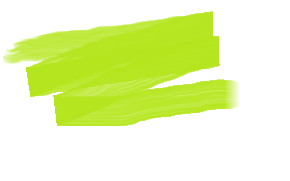 Прочие неналоговые доходы
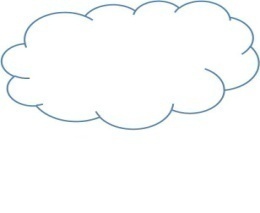 Доходы от продажи материальных и нематериальных активов
46 209,9
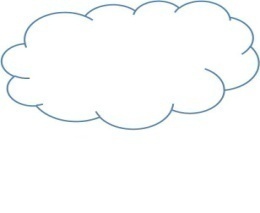 44 247,9
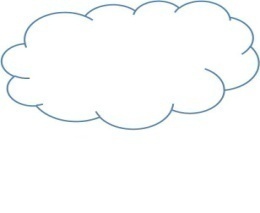 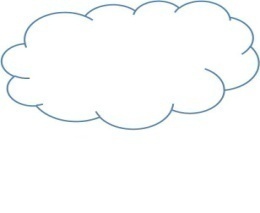 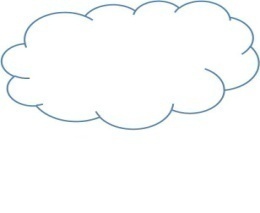 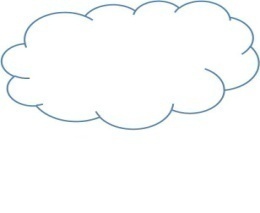 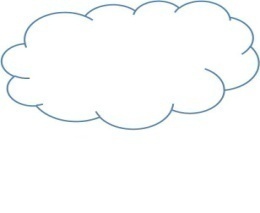 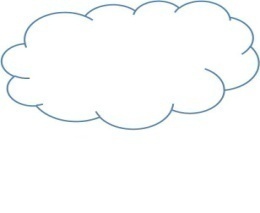 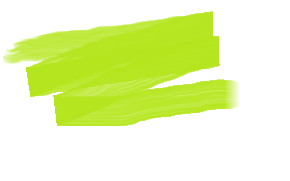 19 421,1
22 646,1
6 406,1
11 518,2
1 270,3
1 311,5
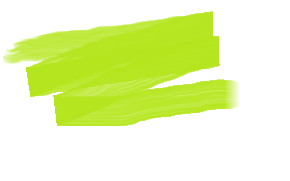 Штрафы, санкции, возмещение ущерба
Платежи при пользовании природными ресурсами
4 765,5
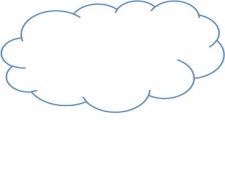 4 714,4
68 617,9
69 323,2
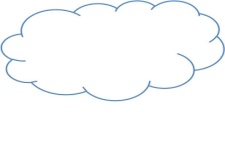 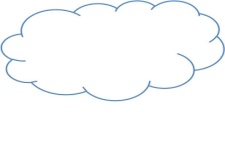 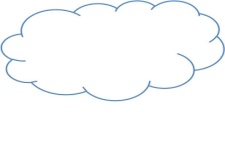 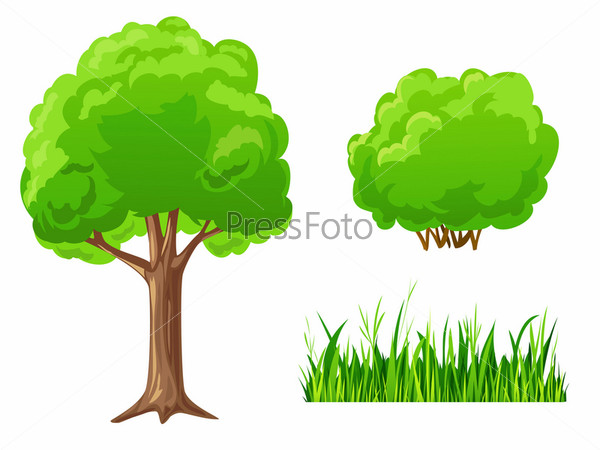 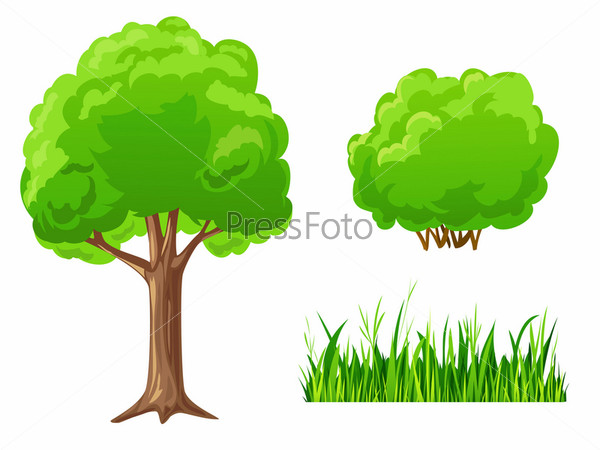 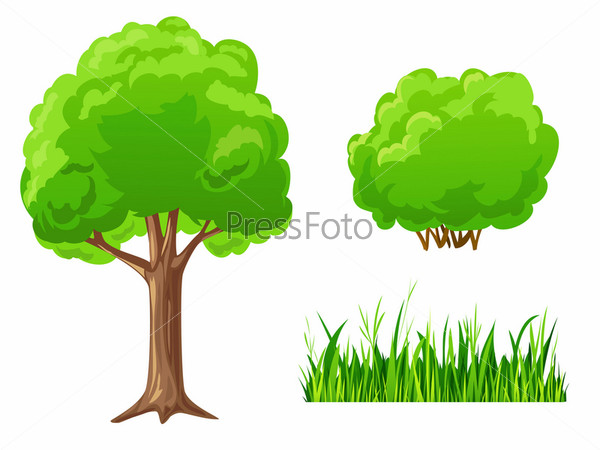 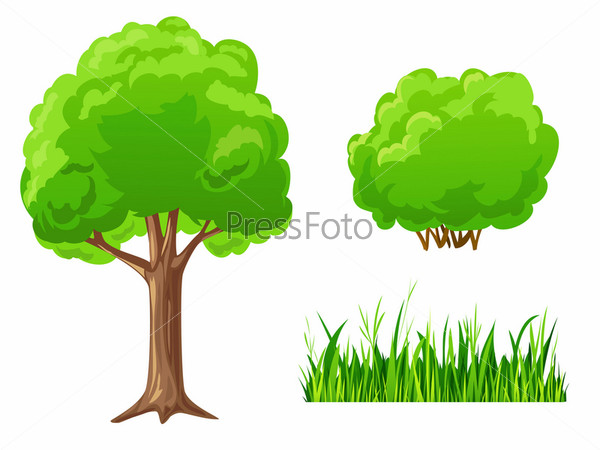 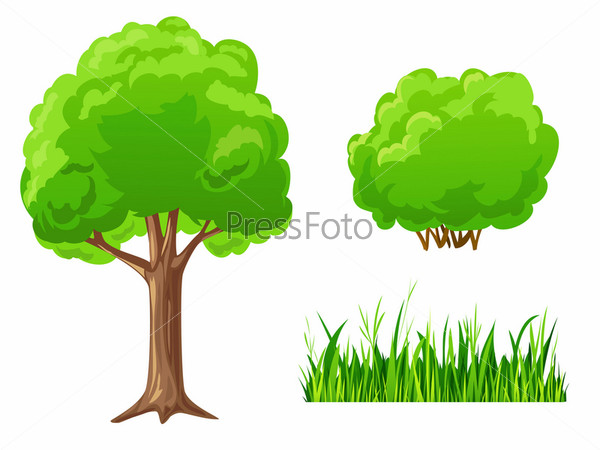 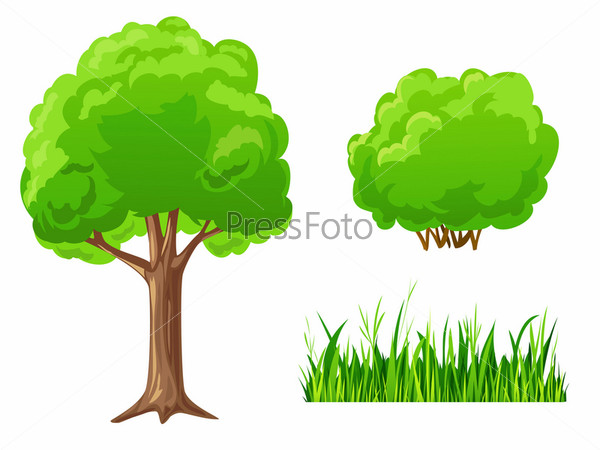 Исполнение бюджета муниципального образования тосненский район
ленинградской области по безвозмездным поступлениям в 2015 году
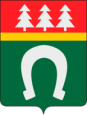 Тыс. рублей
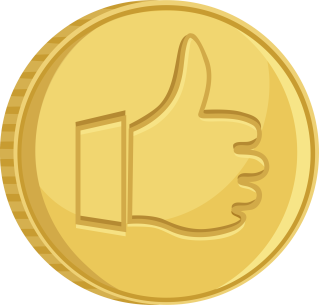 1 504 138,8
1 326 110,0
220 576,3
162 910,0
2015 год
65 998,0
2014 год
88 868,6
Субвенции бюджетам субъектов РФ и мо
28 367,0
Субсидии бюджетам субъектов РФ и мо (межбюджетные субсидии)
10 000,0
Иные межбюджетные трансферты
Дотации бюджетам субъектов РФ и МО
Структура расходов бюджета муниципального Образования тосненский район ленинградской области в 2015 году
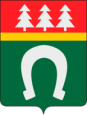 Межбюджетные трансферты
Национальная безопасность и правоохранительная деятельность
4,47%
0,03%
СМИ
Национальная экономика
Культура,
кинематография
Физическая культура и спорт
0,12%
0,85%
0,06%
7,58%
ЖКХ
Социальная
политика
2,42%
24,63%
Структура расходов бюджета муниципального Образования
Образование
Общегосударственные
вопросы
52,99%
6,83%
Здравоохранение
0,02%
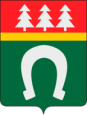 расходы бюджета муниципального образования тосненский район ленинградской за 2015 год составили
2 794 543,5 тыс. рублей
Тыс. рублей
Непрограммные расходы
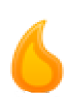 595 235,7
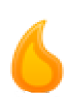 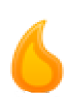 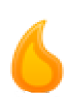 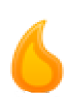 579 161,2
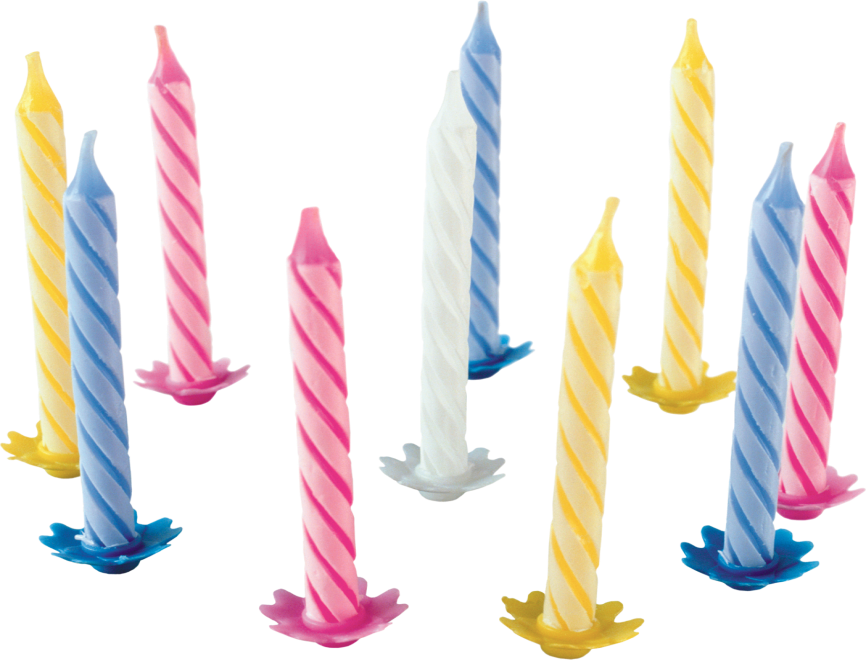 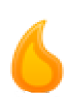 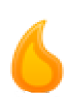 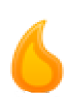 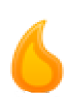 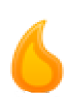 программные расходы
план
2 308 409,1
2 215 382,3
исполнено
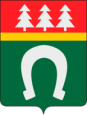 Программные расходы бюджета муниципального образования тосненский район ленинградской области за 2015 год
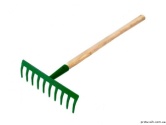 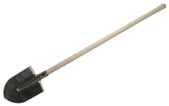 99,4 %
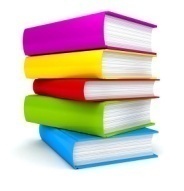 97,8 %
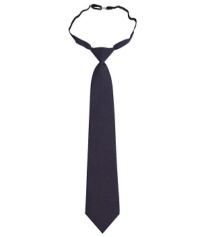 97,3 %
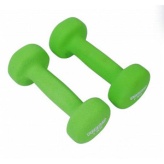 100,0 %
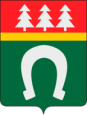 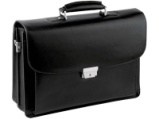 97,2 %
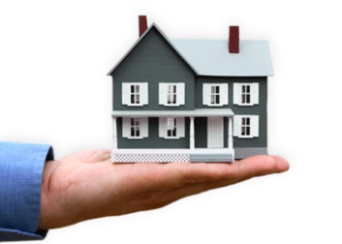 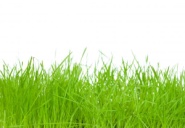 60,7 %
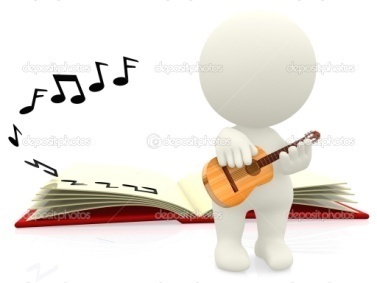 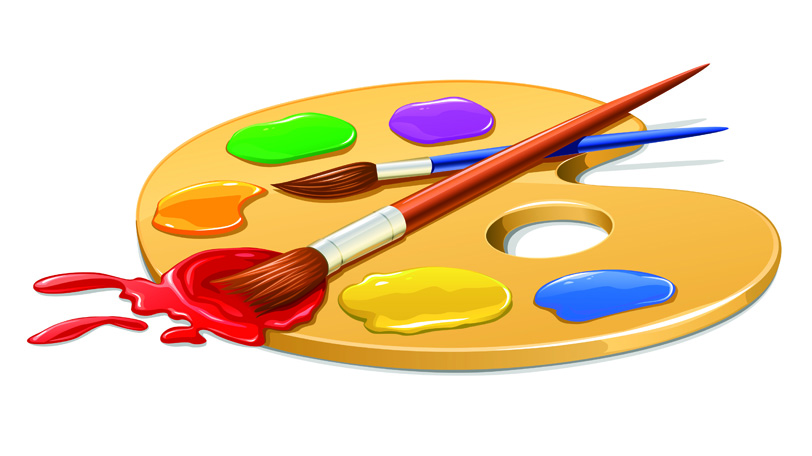 98,0 %
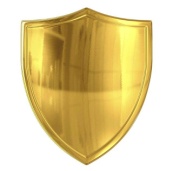 76,8 %
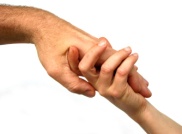 95,5 %
96 %
Создание условий для развития сельского хозяйства Тосненского район а Ленинградской области  
2 683,1 тыс. рублей
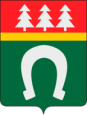 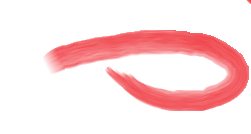 99,4 %
Развитие мелиорации и известкования сельскохозяйственных земель
Обеспечение реализации муниципальной программы
2 183,1
500,0
тыс. рублей
тыс. рублей
«Кубок главы МО по конкуру»
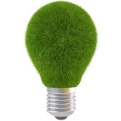 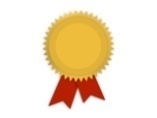 капитальный ремонт мелиоративной сети ЗАО «Любань», ООО СП «Восход», ООО «Петрохолод Аграрные технологии»
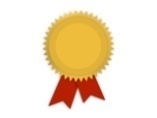 «День животноводства»
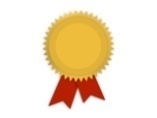 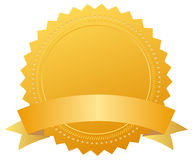 «агрорусь-2015»
Целевые показатели 
выполнены
День работников АПК
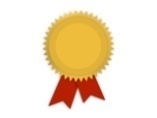 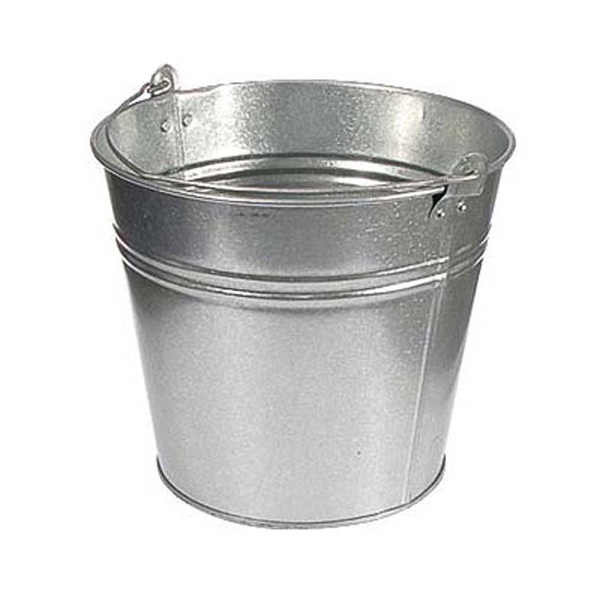 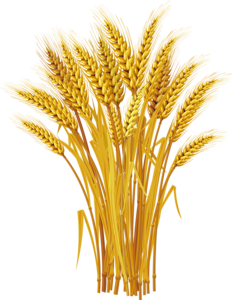 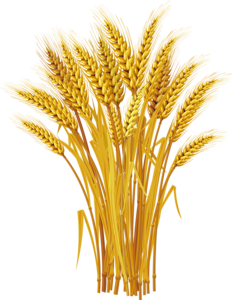 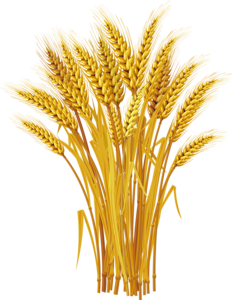 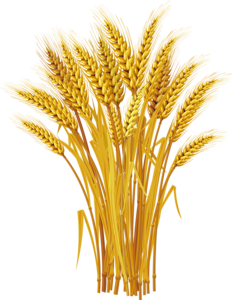 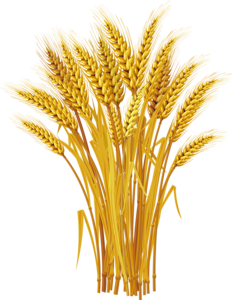 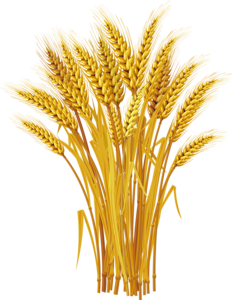 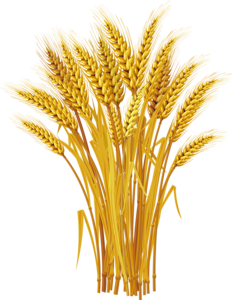 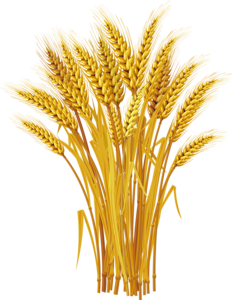 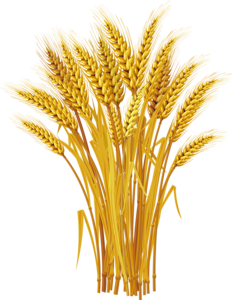 Развитие системы образования муниципального образования Тосненский район Ленинградской области 1 380 102,5 тыс. рублей
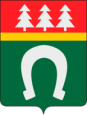 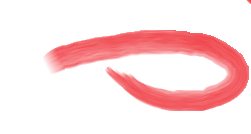 97,8 %
Расходы на содержание муниципальных учреждений
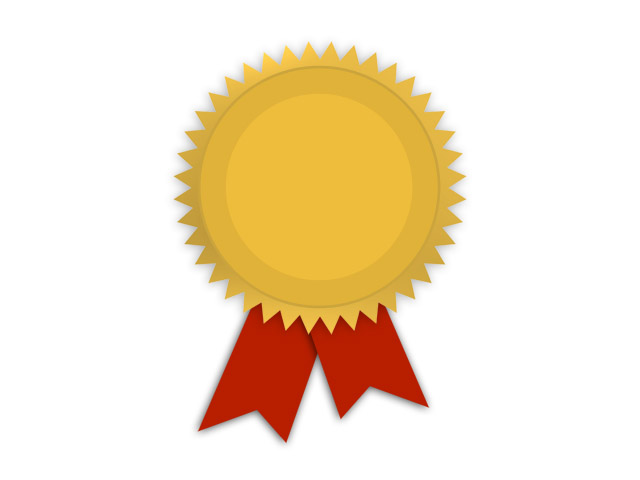 Целевые показатели 
выполнены
Дошкольное образование
Дополнительное образование
Общее образование
7 казенных учреждений
 63 117,3 тыс. рублей;
24 казенных учреждения
 402 822,8 тыс. рублей;
19 казенных учреждений
 303 789,8 тыс. рублей;
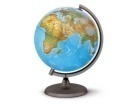 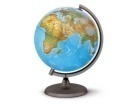 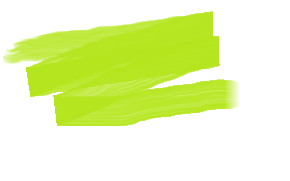 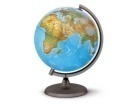 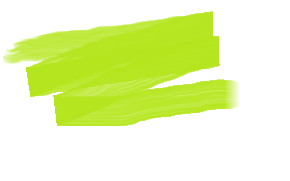 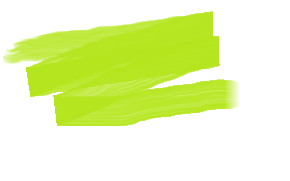 1 бюджетное учреждение
3 071,5 тыс. рублей.
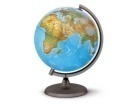 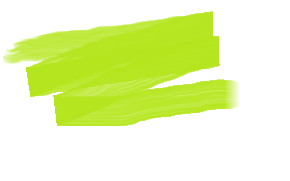 2 бюджетных учреждения
47 603,7 тыс. рублей.
8 бюджетных учреждений
318 472,8 тыс. рублей.
1 автономное учреждение
4 479,9 тыс. рублей.
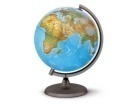 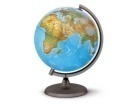 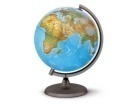 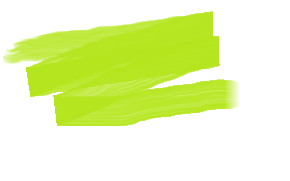 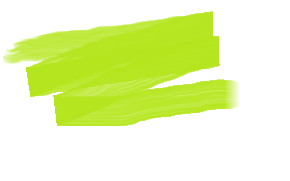 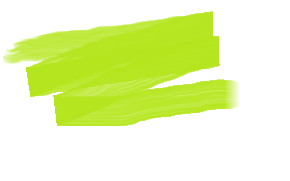 ФБ – 1 740,8 т. р.
ОБ – 815 172,8 т. р.
МБ – 563 188,9 т. р.
Развитие системы образования муниципального образования Тосненский район Ленинградской области 1 380 102,5 тыс. рублей
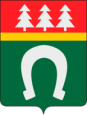 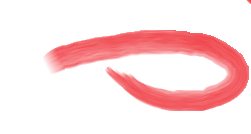 97,8 %
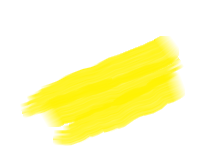 Укрепление материально-технической базы – 
13 564,3 тыс. рублей
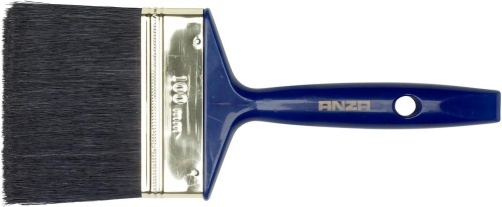 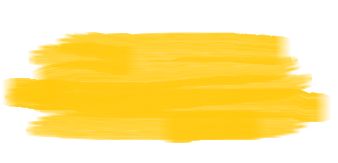 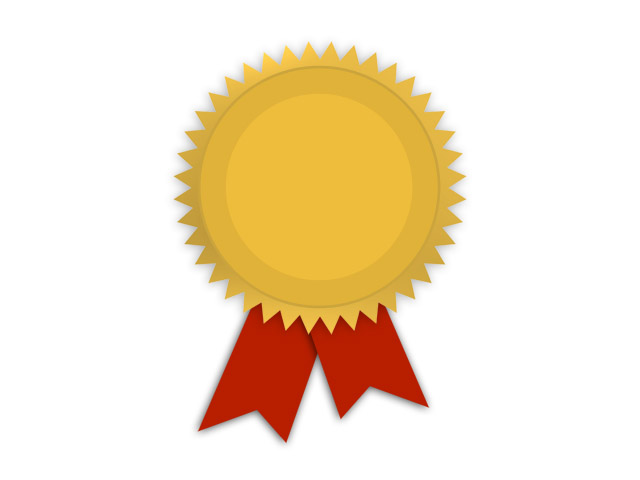 Подготовка к новому учебному году –
22 499,9 тыс. рублей
Целевые показатели 
выполнены
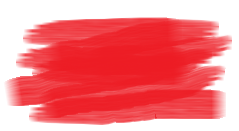 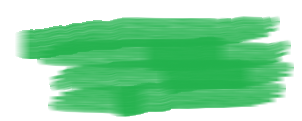 Мероприятия по  энергосбережению и повышению энергетической эффективности 4 359,1 тыс. рублей
Строительство и реконструкция объектов для организации общего образования – 95 210,0 тыс. рублей;
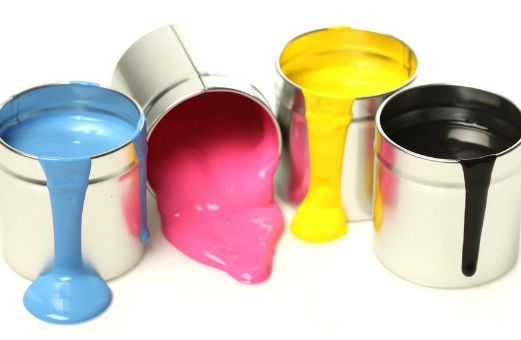 Поддержка развития муниципальной службы и повышения квалификации кадров органов местного самоуправления в муниципальном образовании  Тосненский район Ленинградской области 
560,5 тыс. рублей
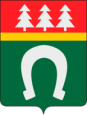 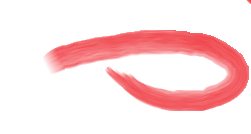 97,3 %
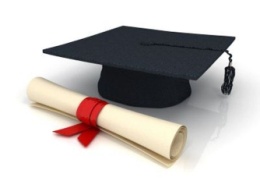 Обучено на курсах повышения квалификации – 
13 человек
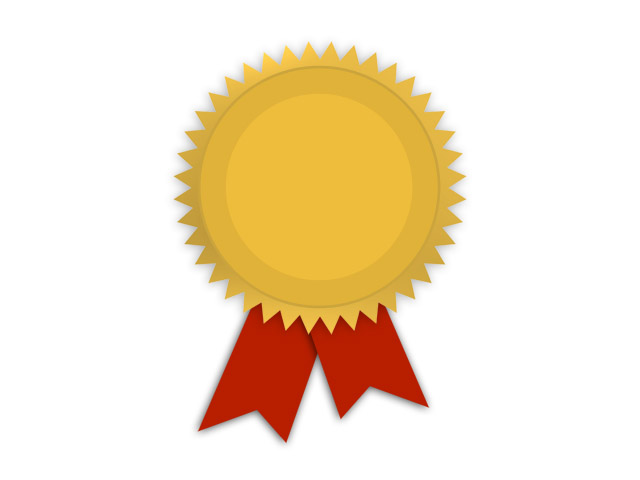 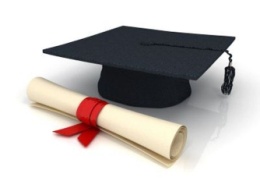 Издано 200 брошюр, 220 исторических справочников 
450 информационных буклетов
Целевые показатели 
выполнены
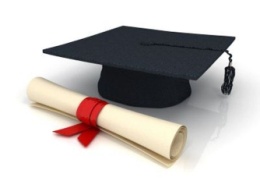 Проведено 12 семинаров и 1 электронный вебинар
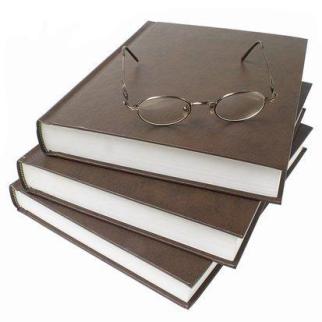 развитие физической культуры и спорта в муниципальном образовании  Тосненский район Ленинградской области 
1 688,8 тыс. рублей
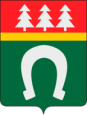 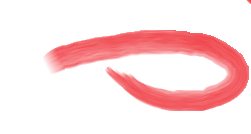 100%
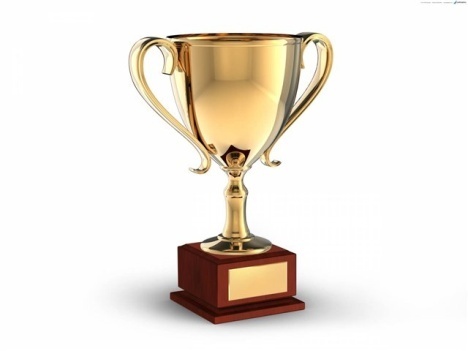 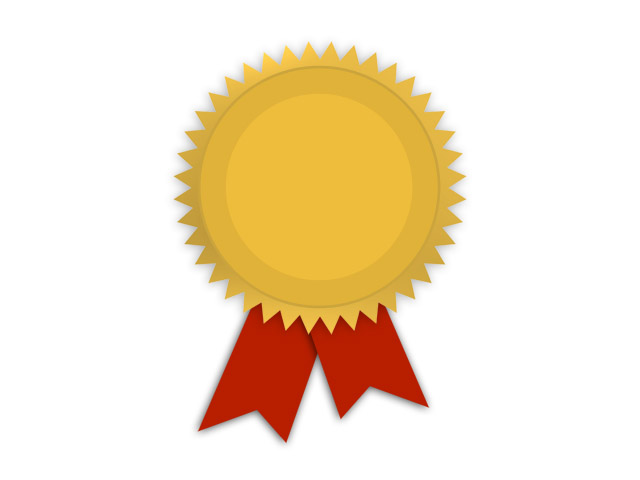 На организацию и проведение районных и межпоселенческих физкультурно-спортивных мероприятий
699,9 тыс. рублей
Организация подготовки и участия сборных команд Тосненского района в областных, всероссийских и международных соревнованиях
988,9 тыс. рублей
Целевые показатели 
выполнены
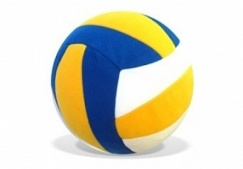 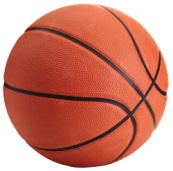 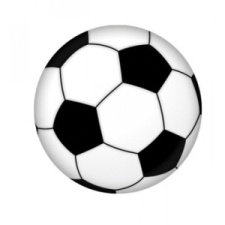 Развитие и поддержка малого и среднего предпринимательства на территории муниципального образования Тосненский район Ленинградской области
1 760,0 тыс. рублей
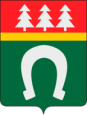 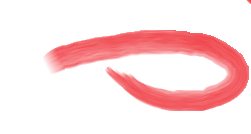 97,2 %
На оказание поддержки двум субъектам малого предпринимательства 1 085 тыс. рублей
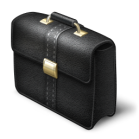 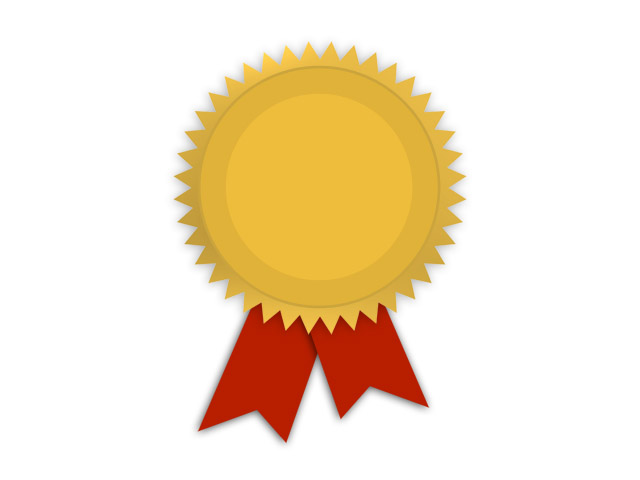 Целевые показатели 
выполнены
На обеспечения деятельности и укрепления материально-технической базы Фонда «Муниципальный центр поддержки предпринимательства» 675 тыс. рублей
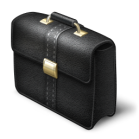 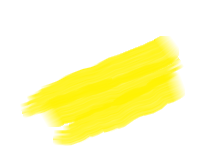 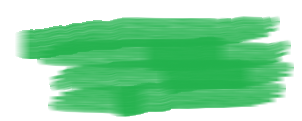 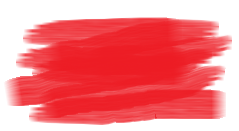 ФБ – 808,0 т. р.
ОБ – 202,0 т. р.
МБ - 750 т. р.
Поддержка отдельных категорий граждан, нуждающихся в улучшении жилищных условий, за счет средств бюджета муниципального образования при приобретении или строительстве жилья 48 965,3 тыс. рублей
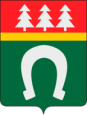 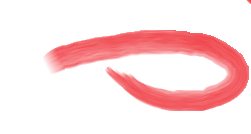 60,7 %
Предоставление специализированных (служебных) жилых помещений отдельным категориям граждан, не имеющих жилых помещений в населенном пункте по месту работы 
6 663,0 тыс. рублей
Предоставление специализированных жилых помещений детям-сиротам и детям, оставшимся без попечения родителей 
33 345,6 тыс. рублей
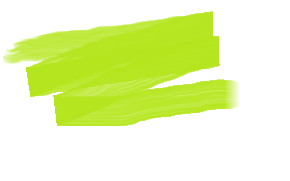 Приобретены 3 жилых помещения
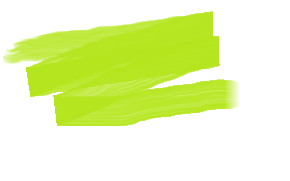 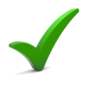 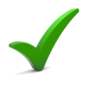 Приобретено 15 жилых помещений
Поддержка граждан, нуждающихся в улучшении жилищных условий, на основе принципов ипотечного кредитования
5 846,9
тыс. рублей
Жилье для молодежи
3 109,9
тыс. рублей
67 участников
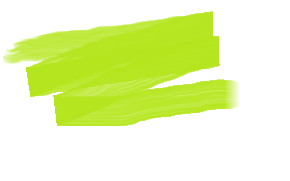 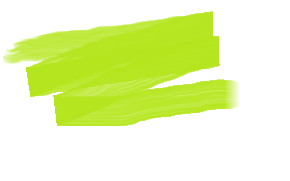 32 участника
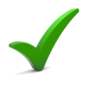 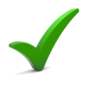 ФБ – 1 458,6 т. р.
ОБ – 31 887,0 т. р.
МБ – 15 619,7 т. р.
Развитие культуры муниципального образования Тосненский район Ленинградской области 273 625,8 тыс. рублей
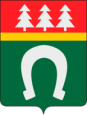 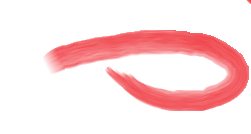 98 %
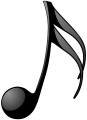 Расходы на обеспечение деятельности муниципальных казенных учреждений 108 961,7 тыс. рублей;
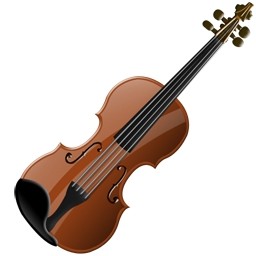 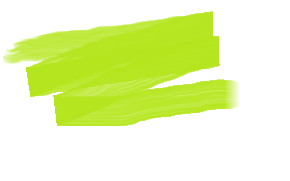 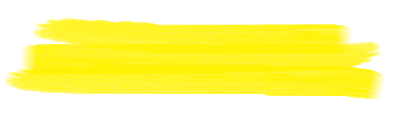 7 учреждений дополнительного образования детей
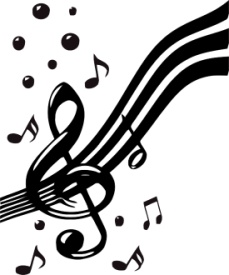 МКУК тоснеская «Мцбс»
Предоставление субсидий бюджетным, автономным учреждениям 47 454,8 тыс. рублей;
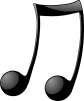 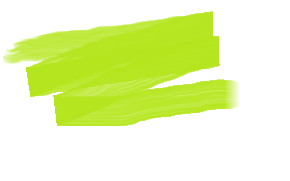 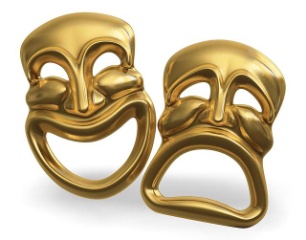 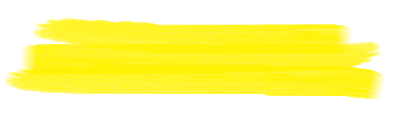 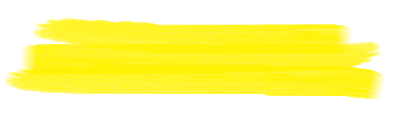 МАУ тосненский «РКСЦ»
МБУк ТКО «камея»
ОБ – 79 557,7 т. р.
МБ – 192 208,3 т. р.
Развитие культуры муниципального образования Тосненский район Ленинградской области 273 625,8 тыс. рублей
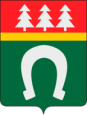 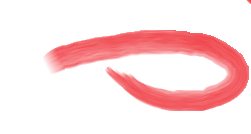 98 %
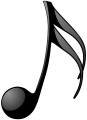 строительство и реконструкция объектов культуры 106 811,0 тыс. рублей;
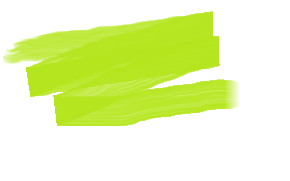 Ремонт объектов культуры  7 377,2 тыс. рублей;
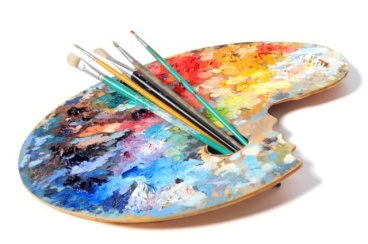 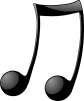 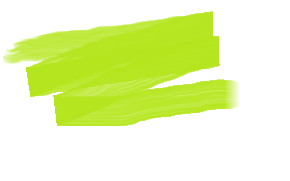 Организация и проведение мероприятий в сфере культуры 1 884,0 тыс. рублей;
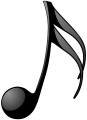 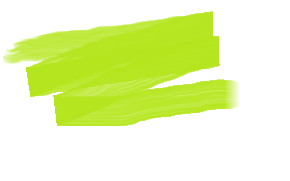 Мероприятия в сфере молодежной политики 1 859,7 тыс. рублей;
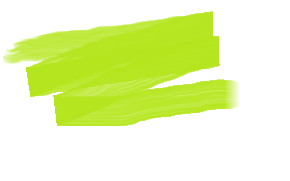 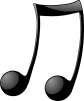 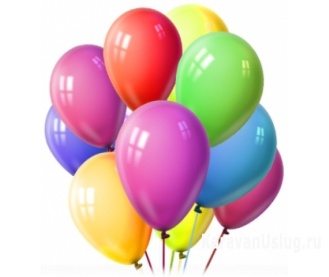 ОБ – 79 557,7 т. р.
МБ –192 208,3 т. р.
Безопасность муниципального образования Тосненский район Ленинградской области 986, 7 тыс. рублей
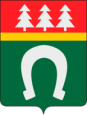 Составление проектно-сметной документации на ремонт противорадиационного укрытия
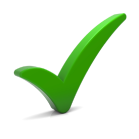 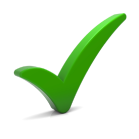 Изготовление баннеров, буклетов, афиш
Приобретение тестов для выявления наркотических веществ
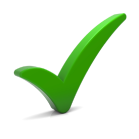 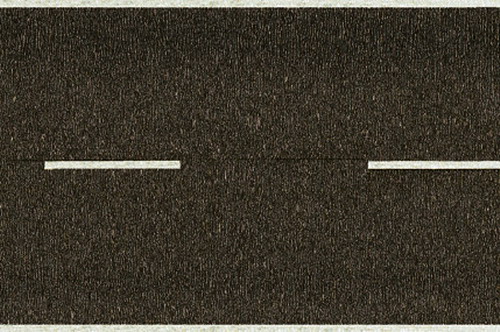 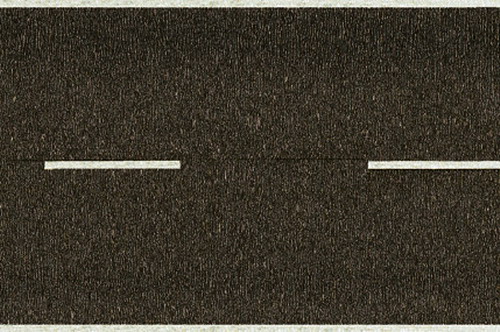 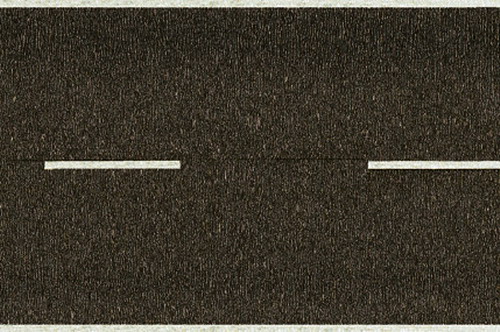 Социальная поддержка отдельных категорий граждан на территории Тосненского района Ленинградской области 
505 009,6 тыс. рублей
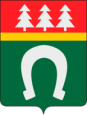 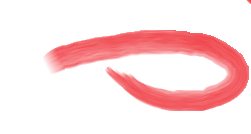 98,3 %
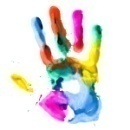 Меры социальной поддержки труженикам тыла, жертвам политических репрессий и ветеранам труда более 16 тыс. человек;
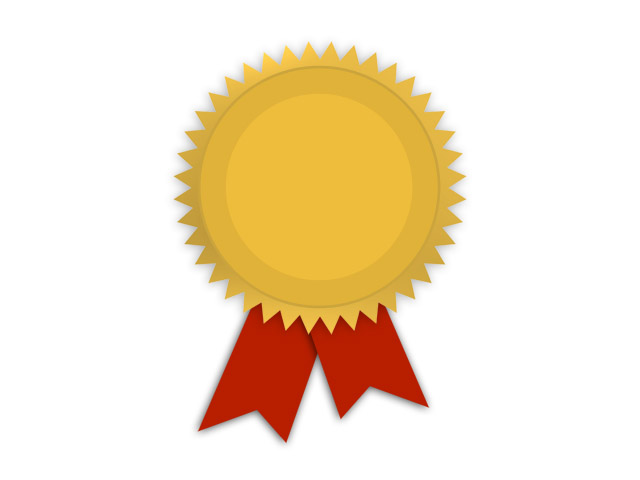 Целевые показатели 
выполнены
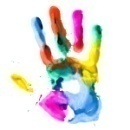 На меры социальной поддержки лицам, удостоенным звания «Ветеран труда ЛО» 4 444 человека;
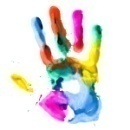 Ежегодная денежная выплата лицам награжденным нагрудным знаком «Почетный донор России» 517 человек;
Непрограммные расходы
579 161,2 тыс. рублей
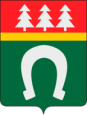 тыс. рублей
Районный фонд финансовой поддержки поселений
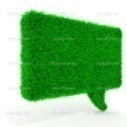 90 681,3
МБ
14 941,9
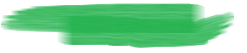 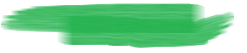 ОБ
Поддержка муниципальных образований Ленинградской области по развитию общественной инфраструктуры муниципального значения
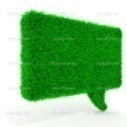 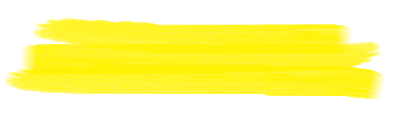 35 539,7
Социальные выплаты по содержанию детей-сирот и детей, оставшихся без попечения родителей
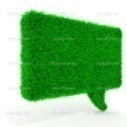 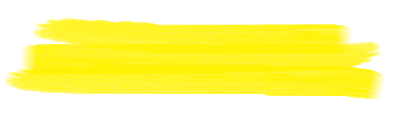 39 987,6
Адресная инвестиционная программа
312 106,1тыс. рублей
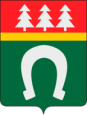 Реконструкция спортивных площадок:
97,9 %
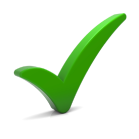 МБОУ «Тосненская средняя общеобразовательная школа № 3 имени Героя Советского Союза С.П. Тимофеева» 21 311,0 тыс. рублей
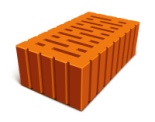 МКОУ «Любанская средняя общеобразовательная школа имени А.Н. Радищева» 15 092,7 тыс. рублей
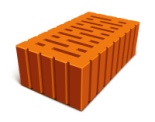 74,2 %
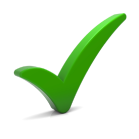 МБОУ «СОШ № 1 г.  Тосно с углубленным изучением отдельных предметов»  14 003,2 тыс. рублей
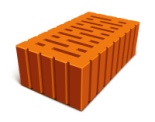 99 %
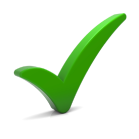 МБОУ «Гимназия №1 г. Никольское» 9 816,9 тыс. рублей
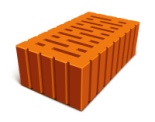 69,9 %
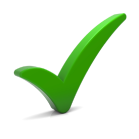 МКОУ «Ульяновская средняя общеобразовательная школа № 1»               8 726,2 тыс. рублей
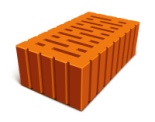 100 %
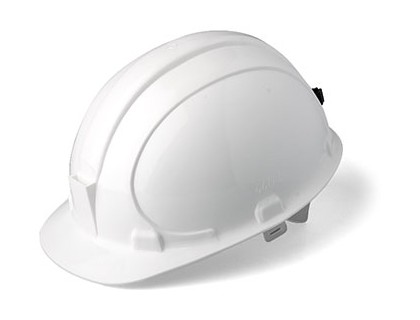 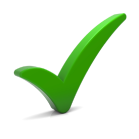 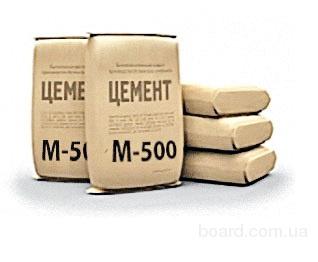 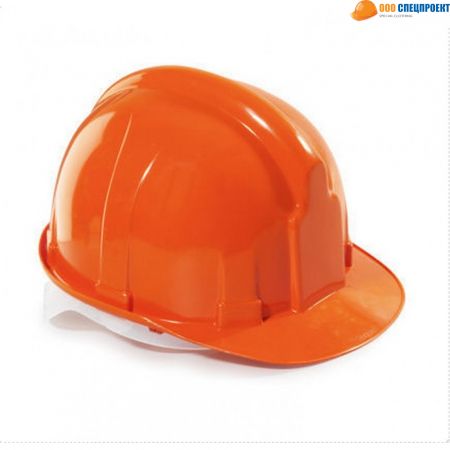 Адресная инвестиционная программа
312 106,1тыс. рублей
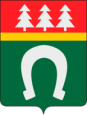 Строительство универсальных спортивных площадок:
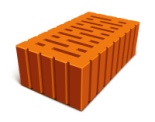 МКОУ «Красноборская СОШ» 250,3 тыс. рублей
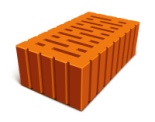 МКОУ «Рябовская ООШ» 225,3 тыс. рублей
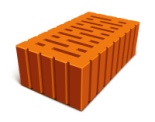 МКОУ «Ушакинская СОШ №1» 230,5 тыс. рублей
МКОУ «Форносовская СОШ» 226,1 тыс. рублей
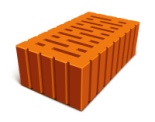 96,5 %
90,6%
90,7%
99,7%
100%
90,5 %
90,7 %
100 %
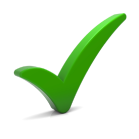 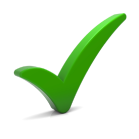 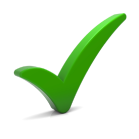 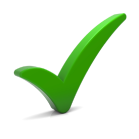 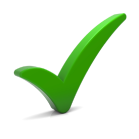 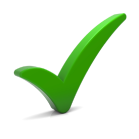 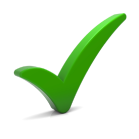 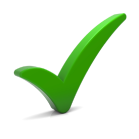 Строительство ДОУ «Детский сад-ясли на 180 мест» по адресу: Ленинградская область, г. Тосно мкр.3, поз. 8 23 734,5 тыс. рублей
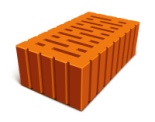 Капитальное Строительство МКОУ ДОД «Тосненская детская школа искусств» 94 851,0 тыс. рублей
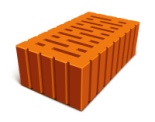 Реставрация и приспособление под современное использование объекта культурного наследия «Тосненский историко-краеведческий музей» 23 283,0 тыс. рублей
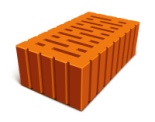 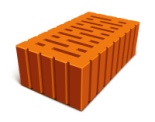 Проектирование пристройки спортивного зала к МКОУ «Федоровская СОШ» 1 616,9 тыс. рублей
Адресная инвестиционная программа
312 106,1тыс. рублей
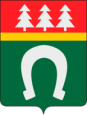 Строительство газопровода межпоселкового ГРС Любань-дер. Померанье-дер. Тр. Бор 35 319,0 тыс. рублей
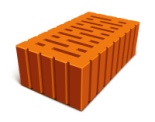 Строительство газопровода межпоселкового дер. Нурма-пос. Шапки 20 233,9 тыс. рублей
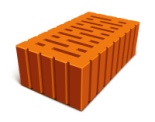 предоставления жилых помещений детям-сиротам и детям, оставшимся без попечения родителей 33 345,6 тыс. рублей
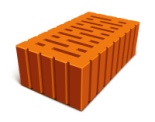 98,6 %
100%
66,6 %
100%
99,7 %
56,1 %
100 %
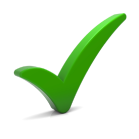 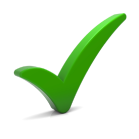 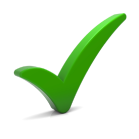 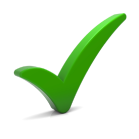 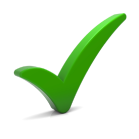 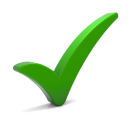 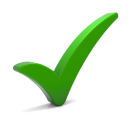 Приобретение (строительство) жилых помещений для использования в качестве специализированного (служебного) муниципального жилищного фонда 6 663,0 тыс. рублей
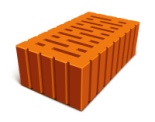 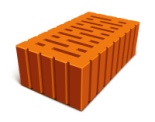 Дом культуры г.Тосно 1 439,7 тыс. рублей
Строительство фонтана - аттракциона «Торнадо - 24 М» 1 017,6 тыс. рублей
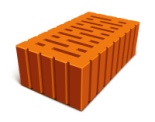 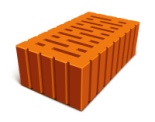 Строительство ФАП пос. Ушаки 557,3 тыс. рублей
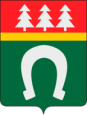 Спасибо за внимание
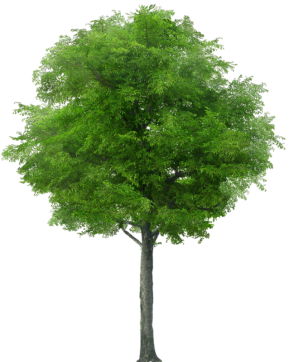 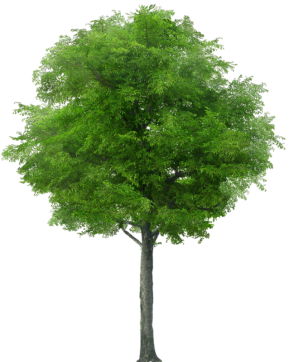 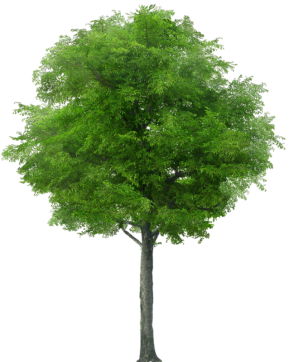 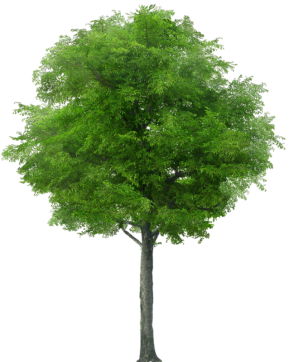 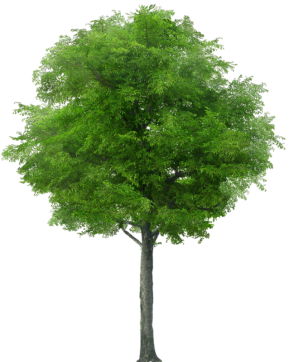